Western Railroads/Cattle Trails
Where are most railroads located?
NORTH – North had a headstart on building railroads because South focused on agriculture
Why do cattle trails go North?
To meet the railroads – cows go to northern cities to be turned into steaks 
What happened to towns along trails/railroads?
Grew rapidly by trade with cowboys and people on trains
United States History
Dr. King-Owen
People on the Plains:  Environments
[6.01]
Migration to the West
1862 Homestead Act
Grants 160 acres to settlers
4 million claims for land (only 40% granted)

Exodusters
Former slaves went west (Kansas) to escape racism in the South – 15,000 by 1880
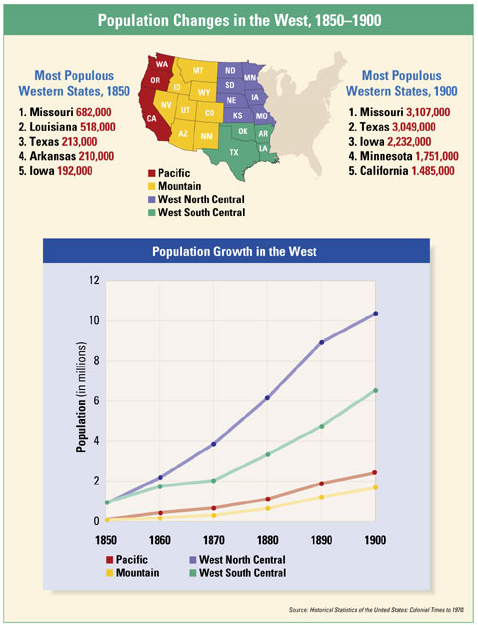 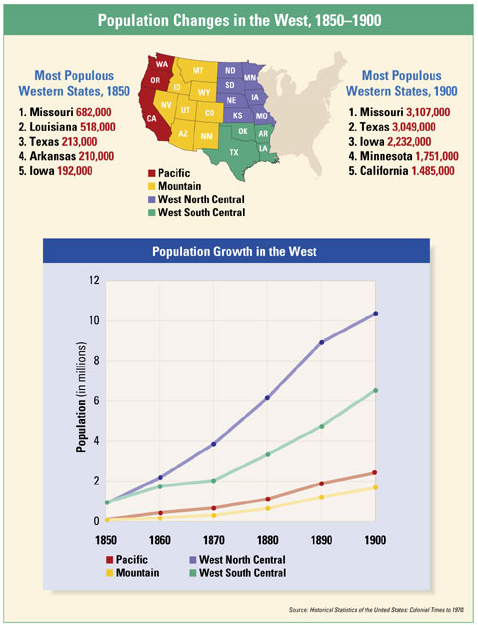 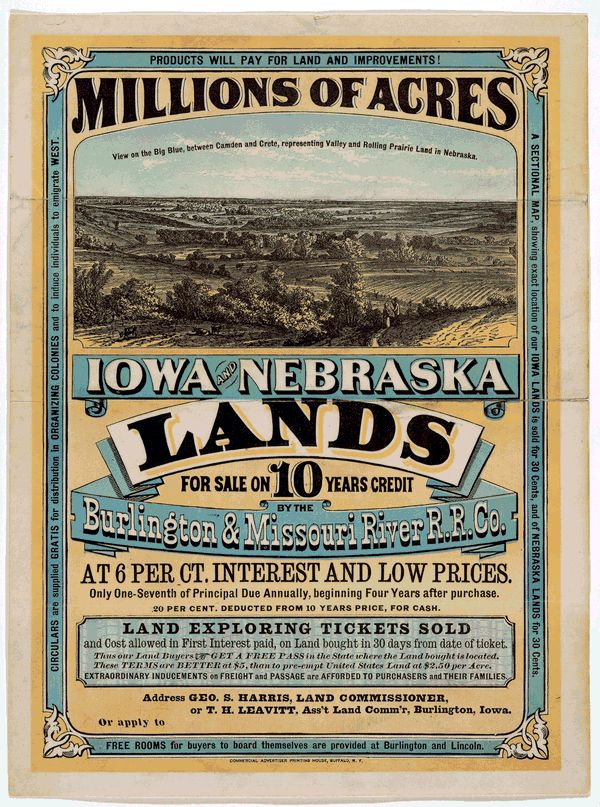 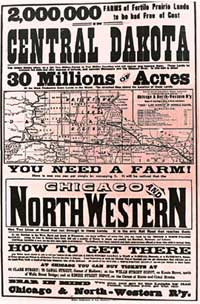 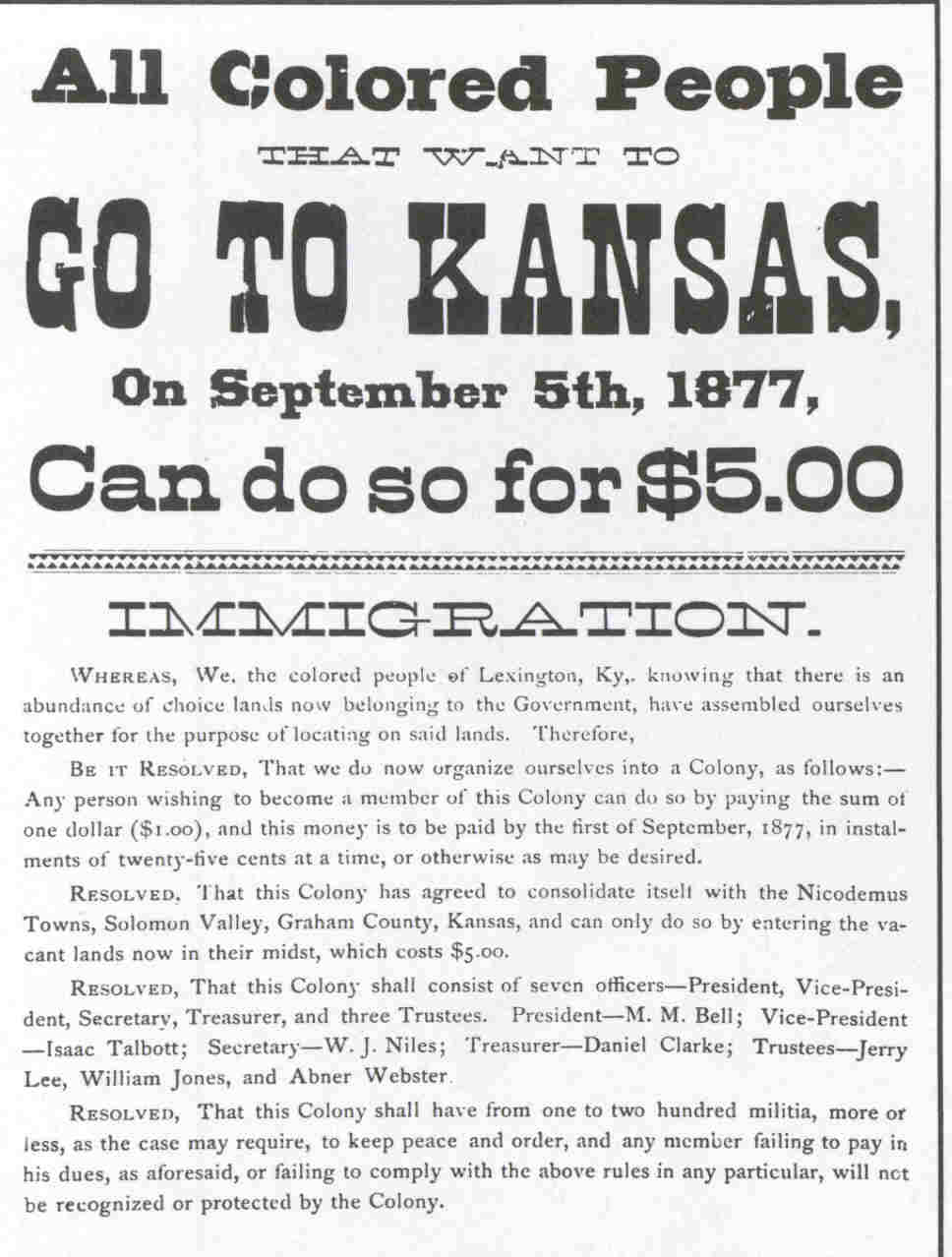 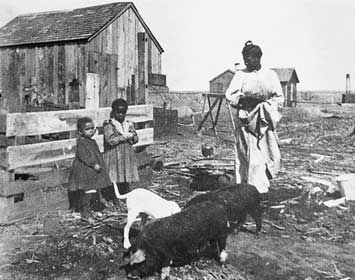 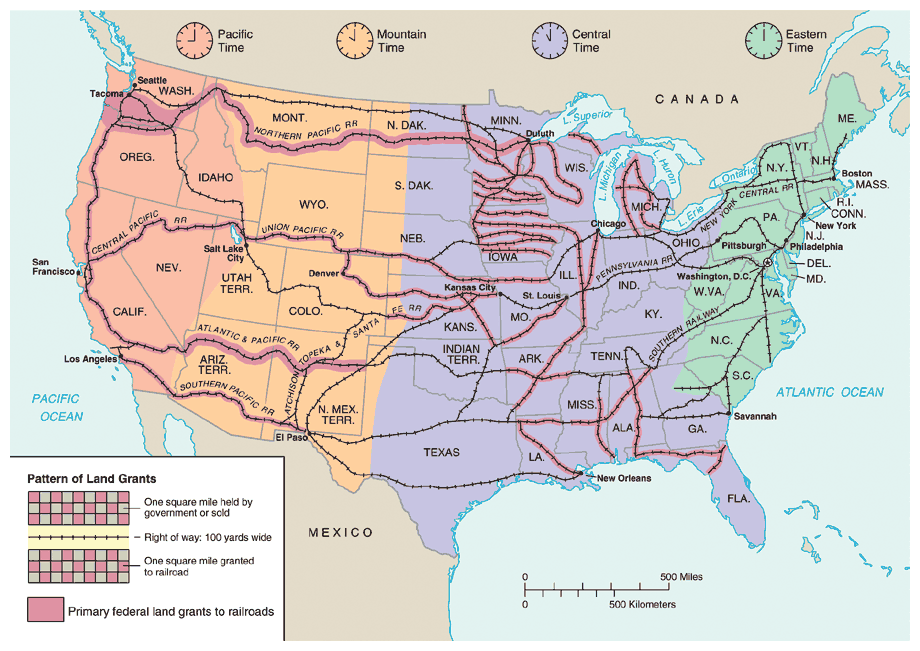 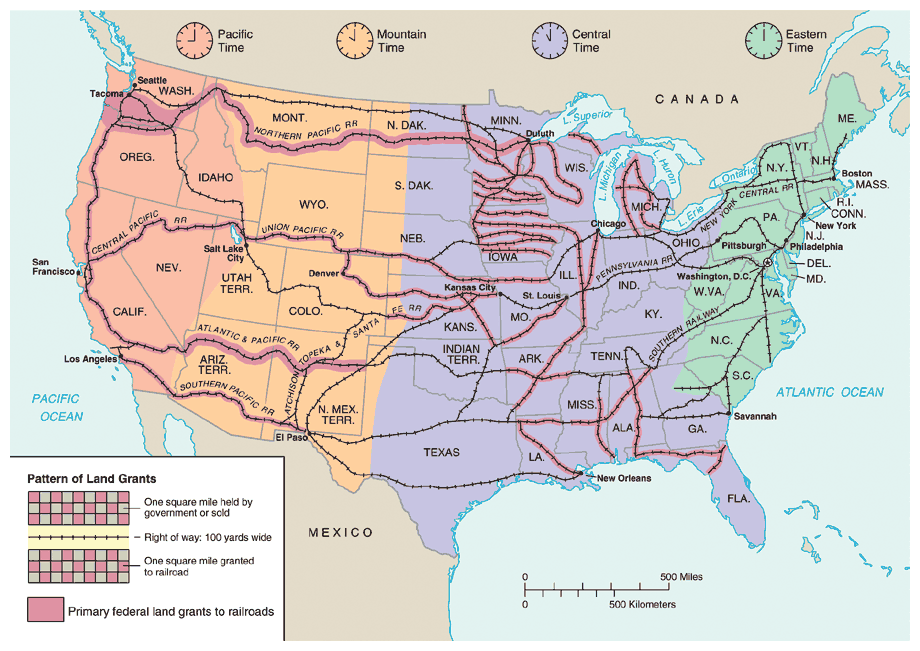 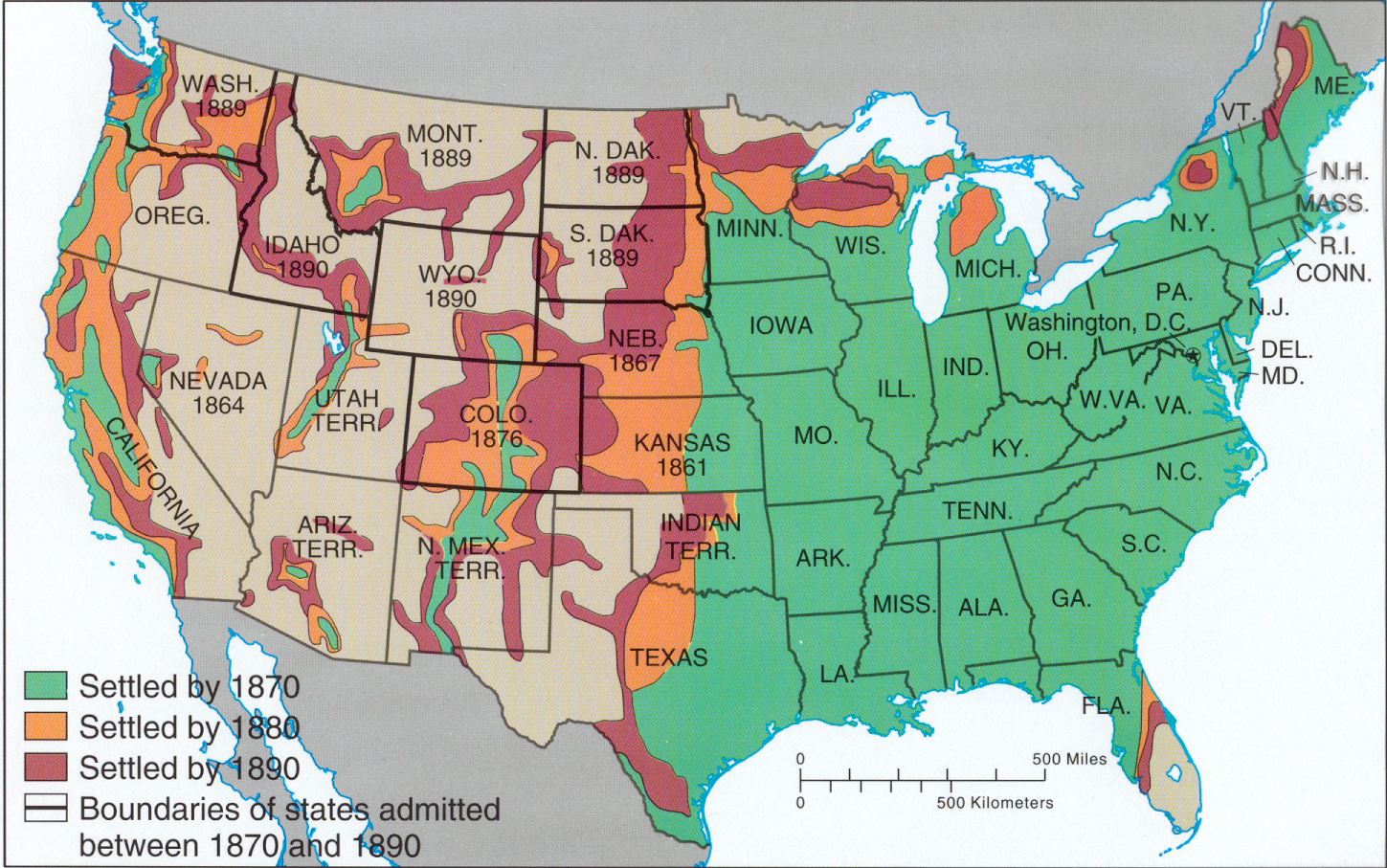 Problems of the West
“Rain follows the Plow”
Myth that if settlers moved West and farmed, it would start raining
Reality:  droughts, no trees to stop winds

Sodhouses
Lack of trees – how do you build a house?
Use of “bricks” made of dirt held together by grass roots
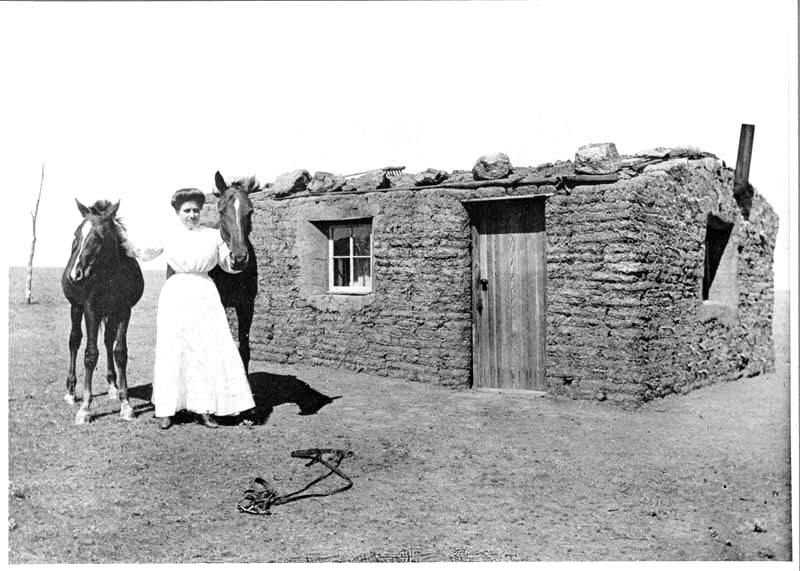 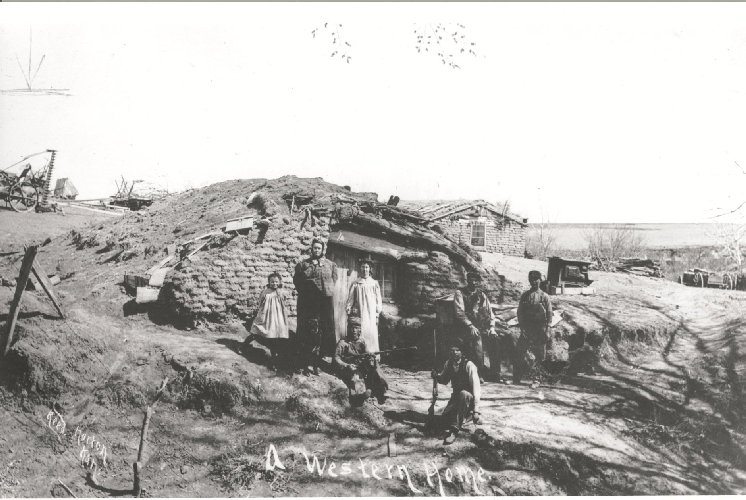 Problems of the West
Farming 
use of steel plow to break up soil – causes soil erosion
Growth of big farms – bonanza farms – large corporate farms

Mining
Stripping of the soil, leaving gullies
Development of ghost towns
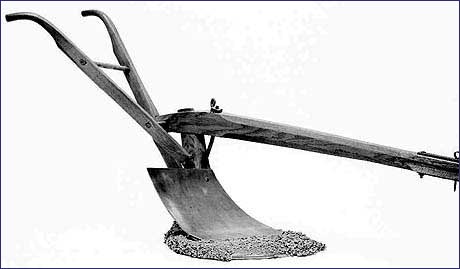 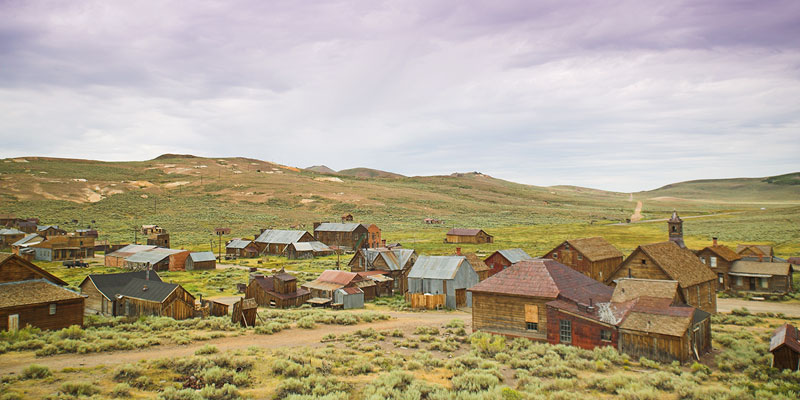 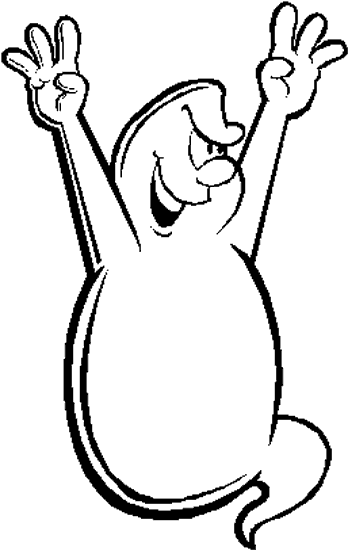 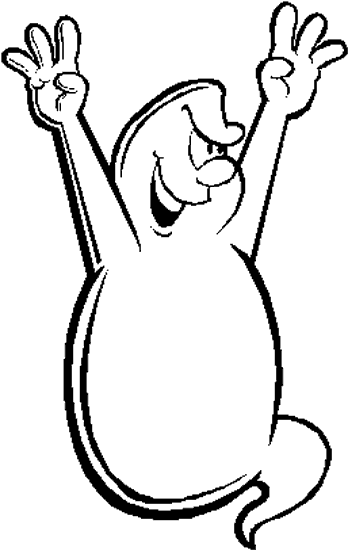 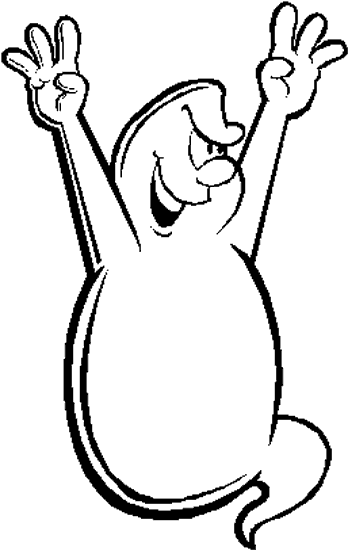 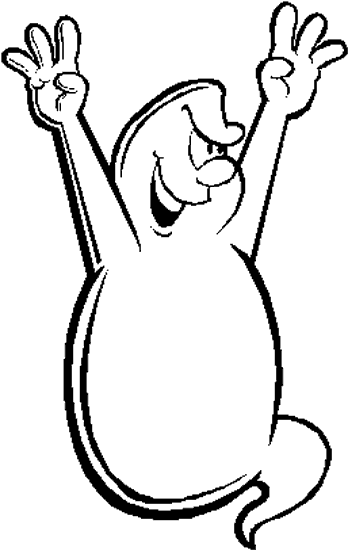 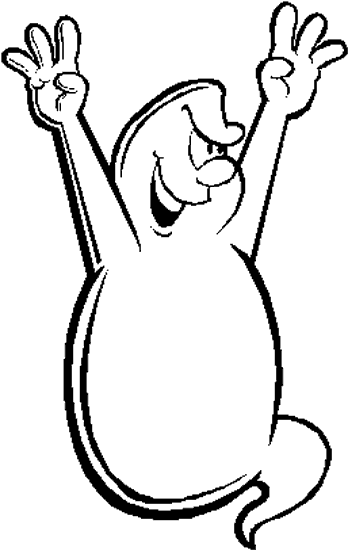 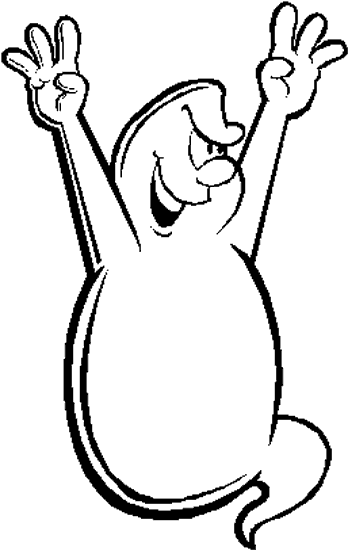 [Speaker Notes: Town of Bodie (Sierra near Nevada) in 1880 the population was 8000.]
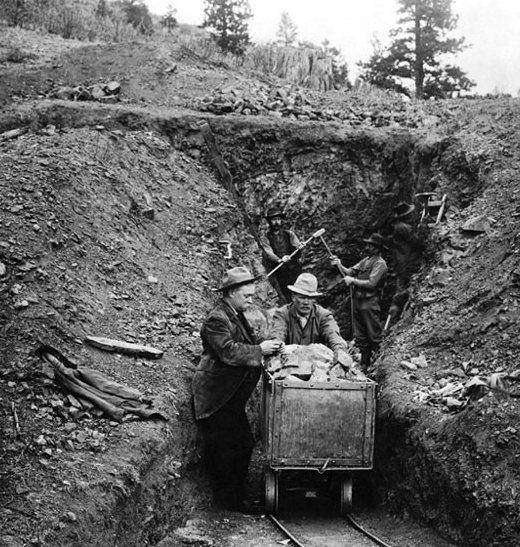 Cattle Frontier
Cows versus Sheep
Cattle drives – cows moved for fresh grass and water which led to overgrazing
Cattlemen hated sheep (sheep eat all the grass)
Fencing the West – use of barbed wire to define property
Killing Buffalo
Buffalo an important food source for Indians
Killed by buffalo hunters – 250 a day
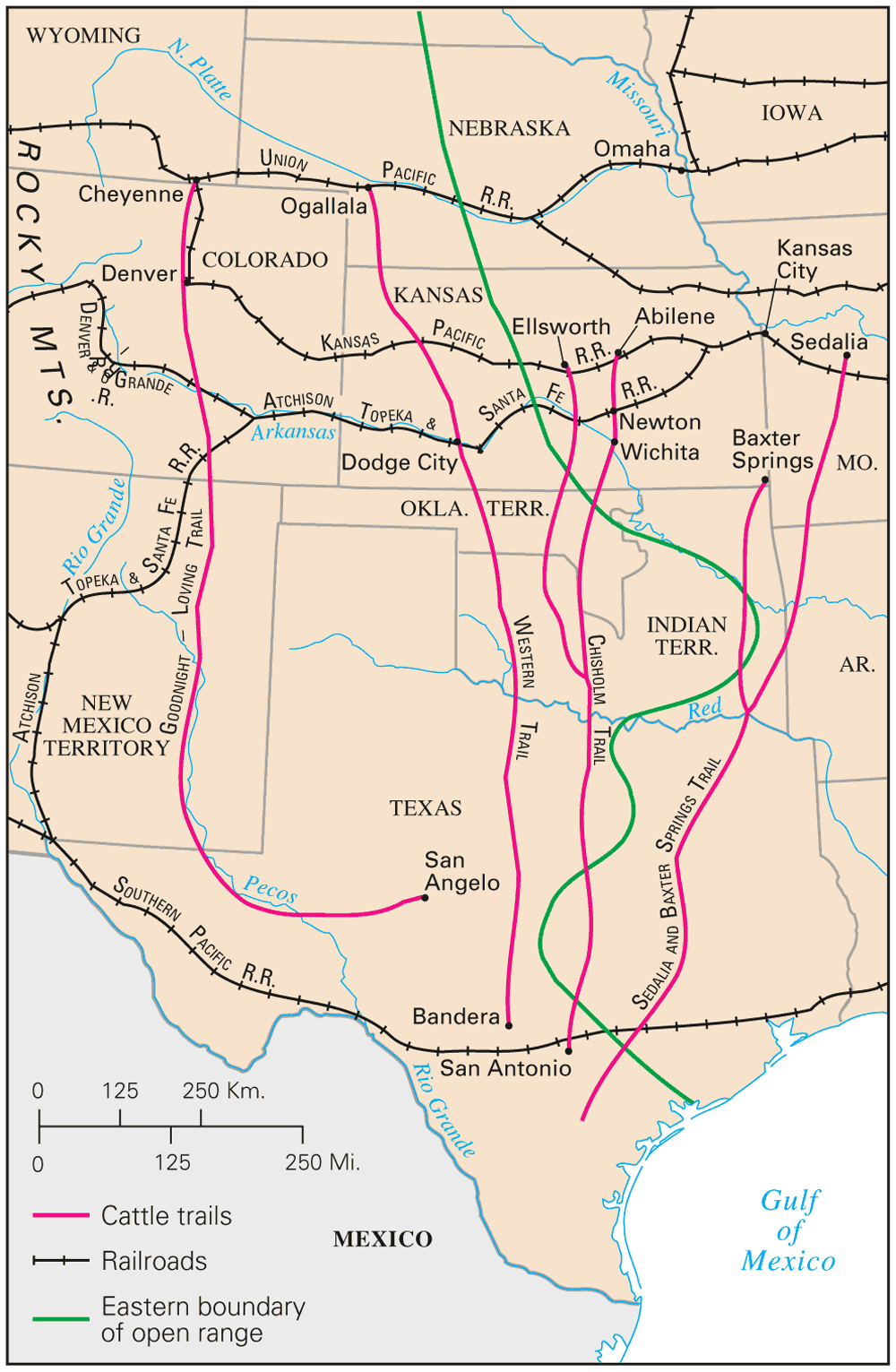 Cattle Trails

Notice that the trails go North to the railroads!
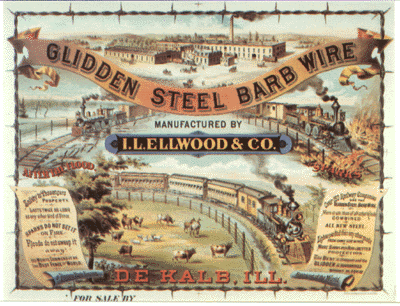 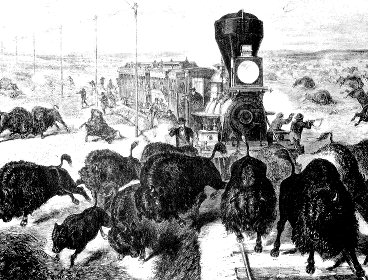 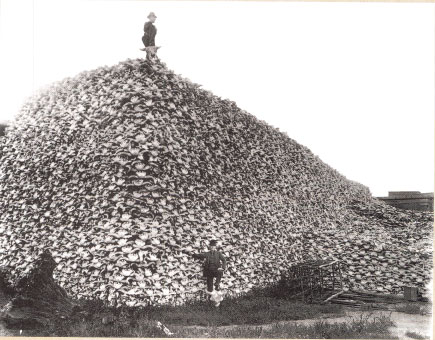 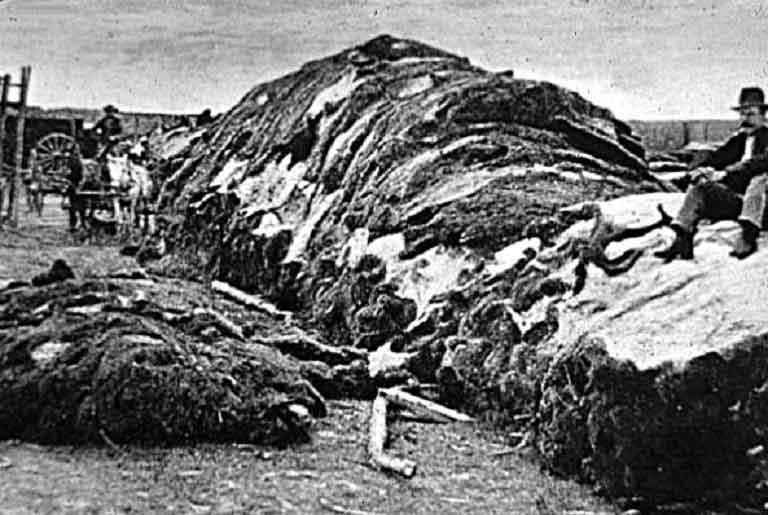 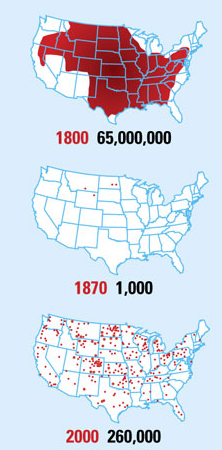 Buffalo Populations, 1800-1870
Saving the West
Conservation Movement
Yellowstone National Park created, 1872
Saving “wild” places to preserve them from human waste
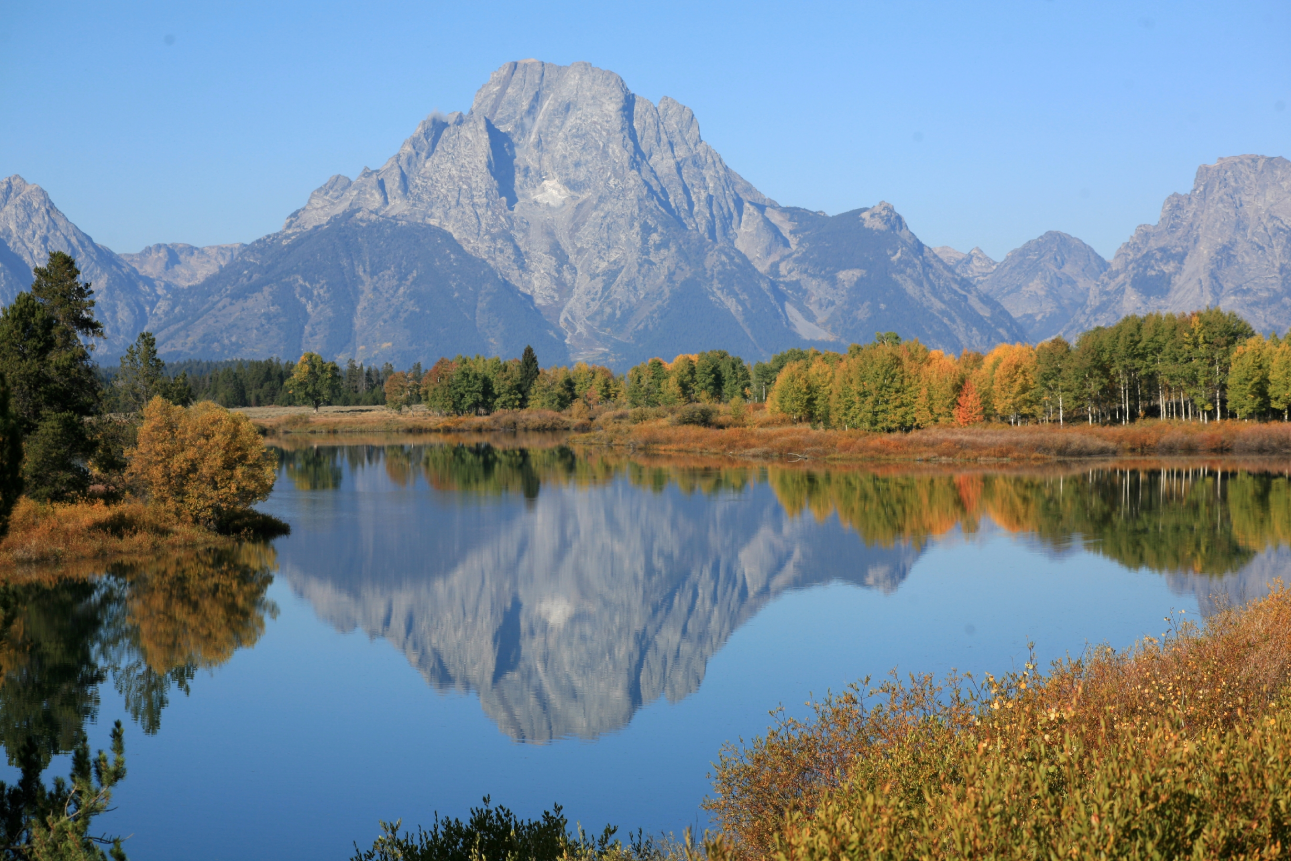 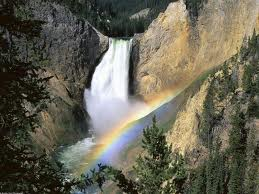 Western Conflicts Chart